Levin Complexity and Pseudodeterministic Constructions of Primes
Igor Carboni Oliveira
University of Warwick
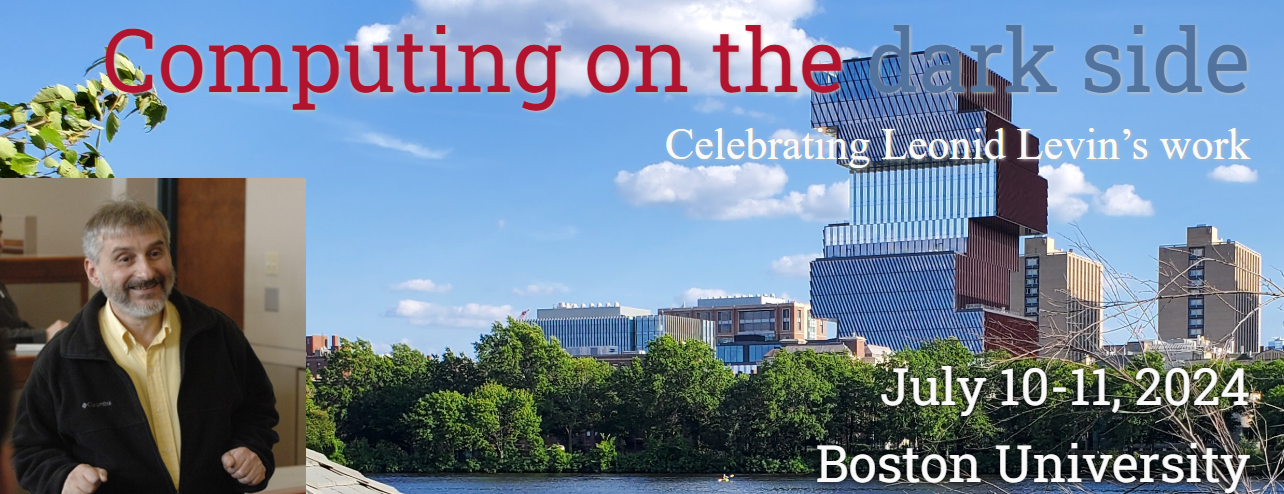 1
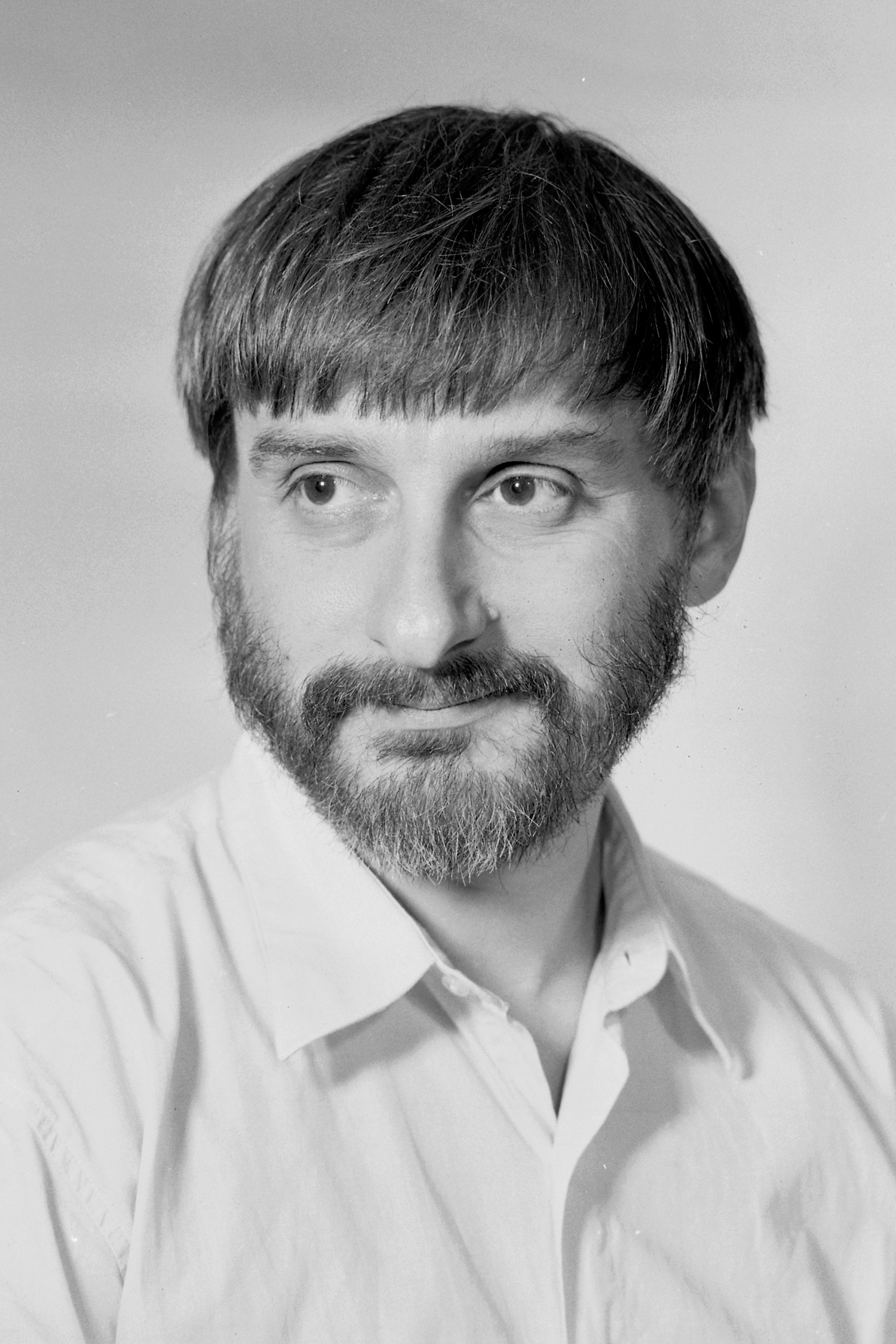 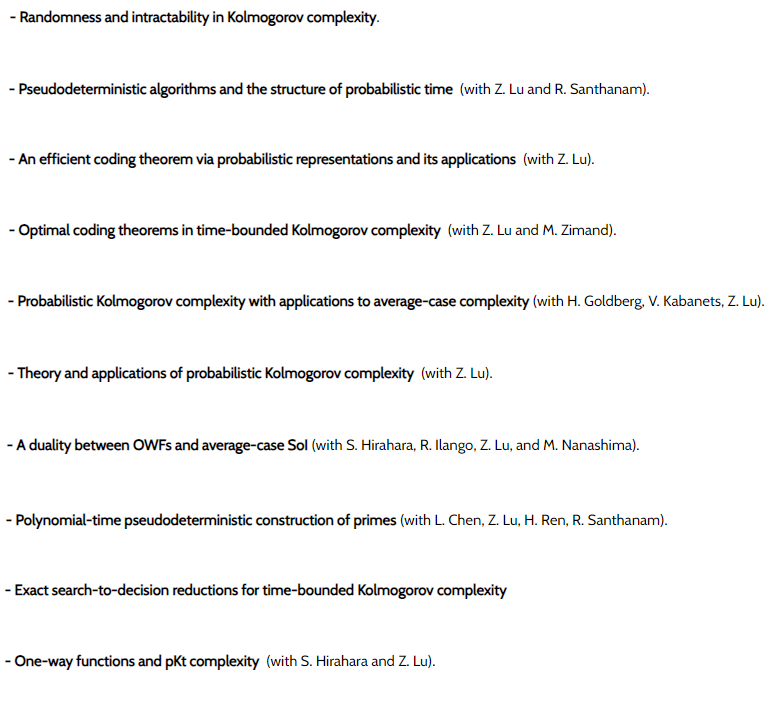 SURVEY
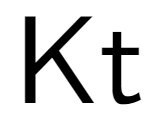 This talk: Some connections to the problem of constructing large primes
2
Primes
Example: 17  =  10001
3
Challenge
4
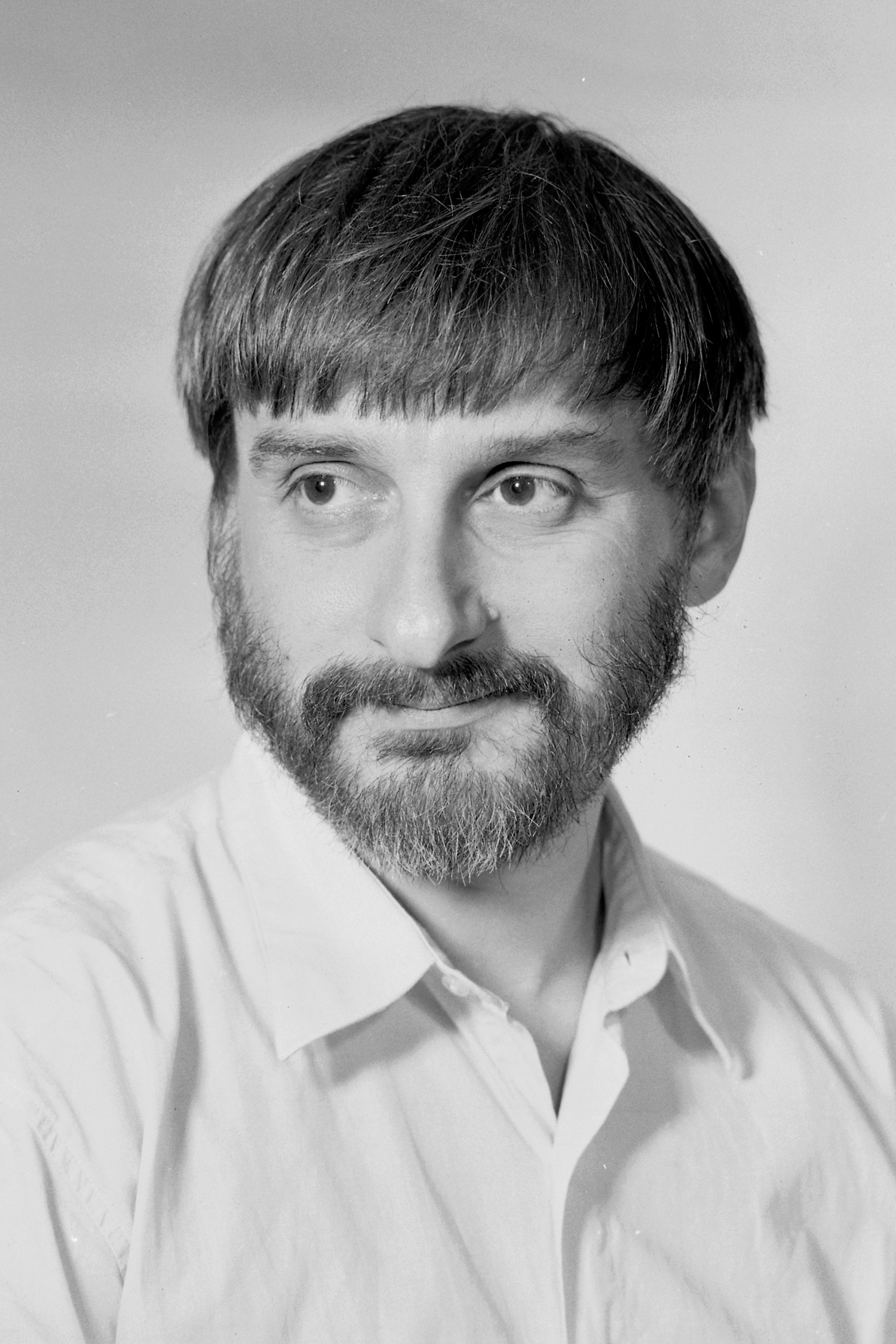 Levin Complexity
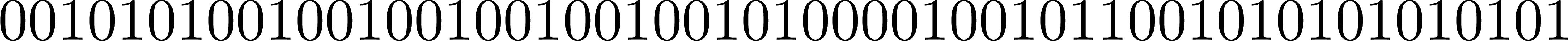 Levin (1984) proposed the following notion of complexity for strings.
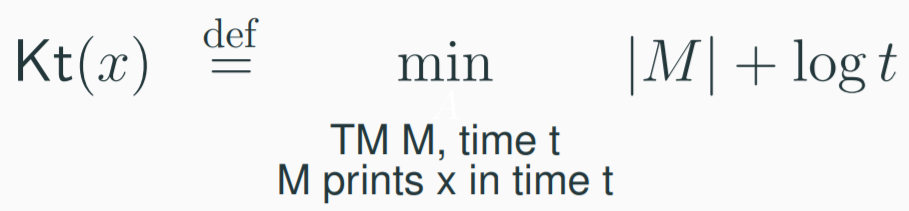 short
effective
(Formal definition employs a universal machine U)
5
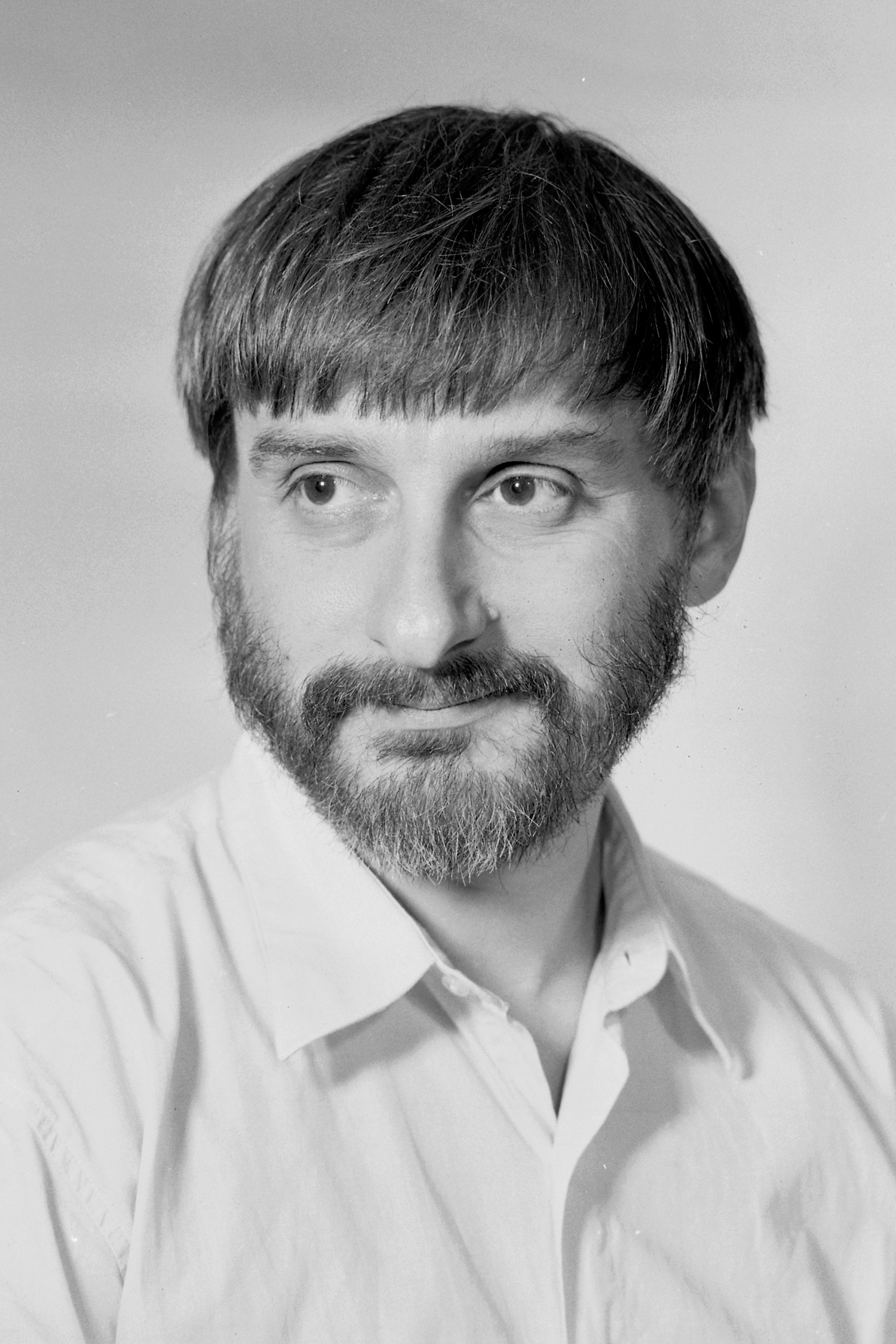 Optimal Search: Kt and Constructing Primes
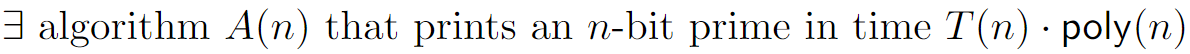 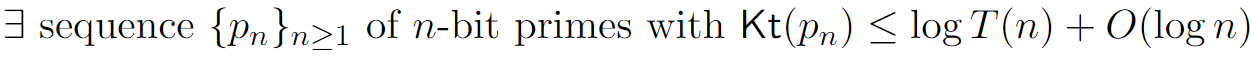 6
A simple approach: Cramér
Uses [AKS04] for checking primality!
Best known algorithm is due to [Lagarias-Odlyzko’87] and runs in time 20.5n + o(n).
7
Infinitely Often
Under this conjecture, Mersenne is an infinitely-often polynomial-time algorithm for generating primes.
8
Generalization: Dense Properties
Easy with randomness!
Deterministic algorithms are open
9
Complexity Theory and Pseudorandomness
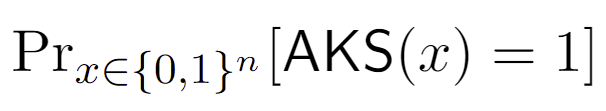 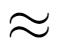 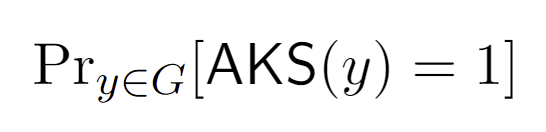 PRIMES / AKS
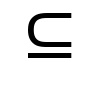 For us, a hitting set suffices
10
Algorithm IW
⊆
Algorithm IW is conjectured to find a prime, but we seem very far from proving this hypothesis
11
Summary
Almost-everywhere / infinitely often poly-time 
(under conjectures)
Cramer, Mersenne
Algorithm IW
State of the art
Polymath 4:  Attempted to use number-theoretic techniques but did not obtain an 	         unconditional improvement.
12
Relaxing our goal: Pseudodeterminism
Drawback of Random:
different primes on different executions
Pseudodeterministic
Deterministic
Randomized
Algorithm
Algorithm
Algorithm
❌
❌
13
A randomized algorithm is pseudodeterministic if on most of its computational branches it outputs the same answer.
Any bounded observer thinks the algorithm is deterministic.
Pseudodeterministic
Deterministic
Randomized
Algorithm
Algorithm
Algorithm
❌
❌
14
Literature
Pseudodeterminism was first defined and studied in:

			Eran Gat and Shafi Goldwasser  [GG11]: 

“Probabilistic search algorithms with unique answers and their cryptographic applications”.
Space complexity [GL19]
Query complexity [GGR13], [GIPS21, CDM23]
Proof systems [GGH18], [GGH19]
Streaming algorithms [GGMW20], [BKKS23]
Parallel computation [GG17], [GG21]
Computational algebra [Gro15]
Learning algorithms [OS18]
Approximation algorithms [DPV18]
Kolmogorov complexity [O19, LOS21]
and more [BB18], [Gol19], [DPWV22], [WDP+22], [CPW23], …
15
Gat-Goldwasser (2011): 

Is there an efficient pseudodeterministic algorithm 
for generating prime numbers?
More generally,

Is it the case that the generation problem 
for every dense and easy property Q can be solved pseudodeterministically in polynomial time?
16
Infinitely-often poly-time pseudodeterministic constructions
Theorem
(Joint work L. Chen, Z. Lu, H. Ren, and R. Santhanam, 2023)
Previously: infinitely-often sub-exponential time construction [Oliveira-Santhanam’17]
17
Consequence: primes with simple descriptions
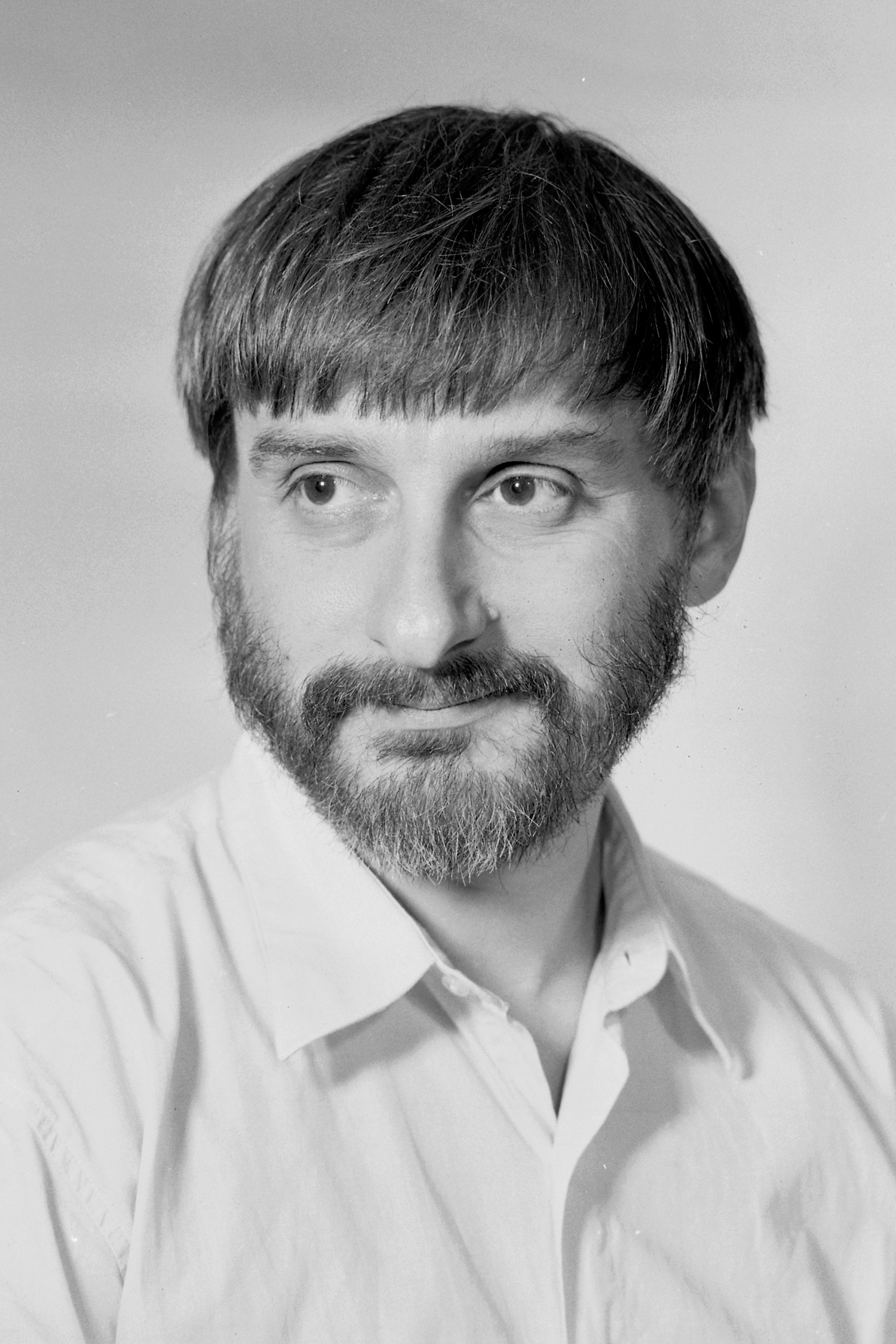 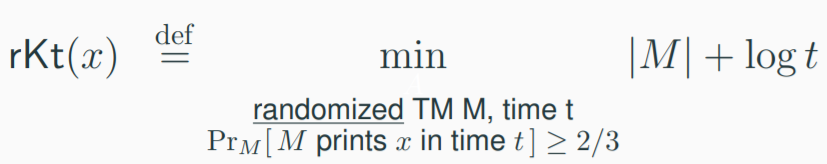 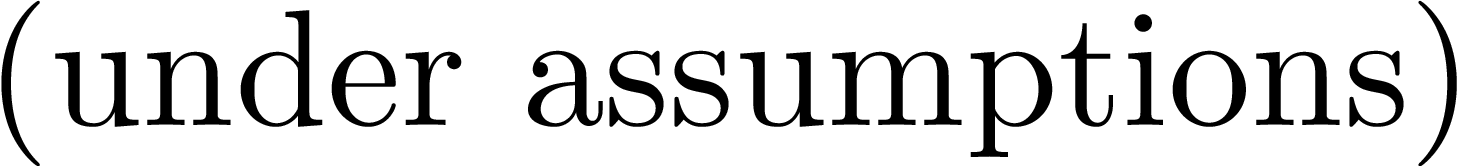 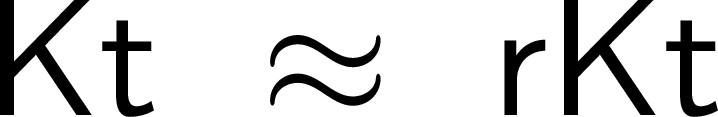 A short and effective probabilistic procedure that outputs the string.
Corollary. Infinitely many primes with succinct and efficient descriptions:
n-bit prime p with rKt(p) = O(log n)
Proof.  An efficient algorithm A and its input 1n  serve as an encoding of the canonical n-bit prime p such that p = A(1n ).
18
19
Theorem (Main Result)
20
Sub-exponential time construction [OS17]
21
Uniform Hardness vs Randomness
y = G(x)
x
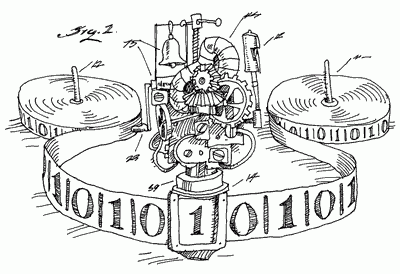 22
The approach from [OS17]
23
The approach from [OS17]
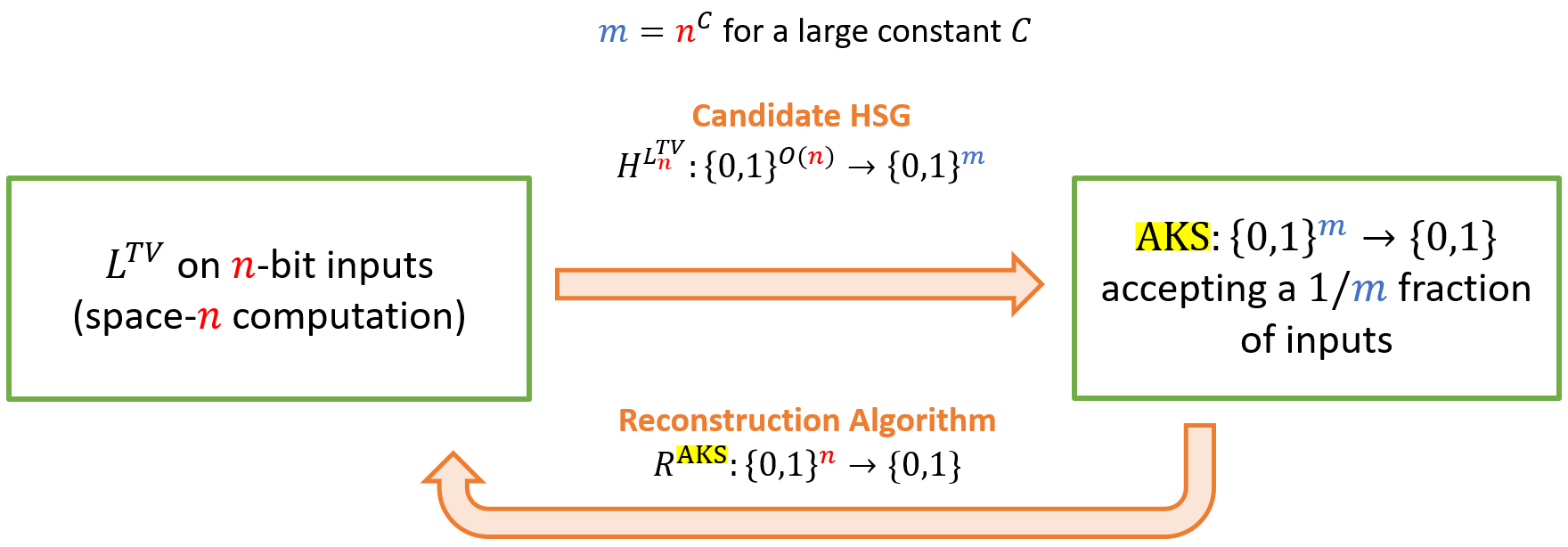 Key Idea:

win-win argument
24
The approach from [OS17]
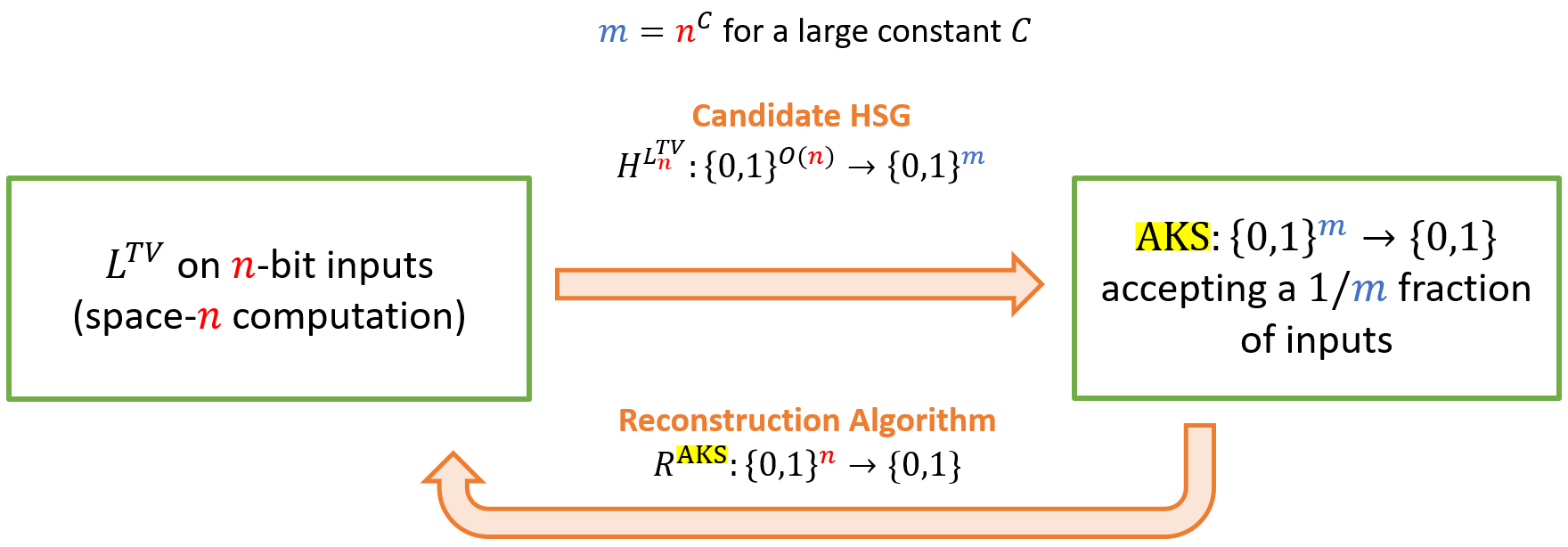 Key Idea:

win-win argument
25
AVOID
HIT
Digest:
26
Ideas from the polynomial time algorithm [CLORS23]
27
AVOID
HIT
Idea: 
HIT case makes non-trivial progress
“Iterate”
Polynomial time?

 AVOID case is FAST, 
but HIT case is SLOW
28
HIT case makes non-trivial progress
“Iterate”
prime
29
…
…
…
…
…
(
(
(
(
(
Goal:  In each interval, Algorithm pseudodeterministically outputs a prime on some input length
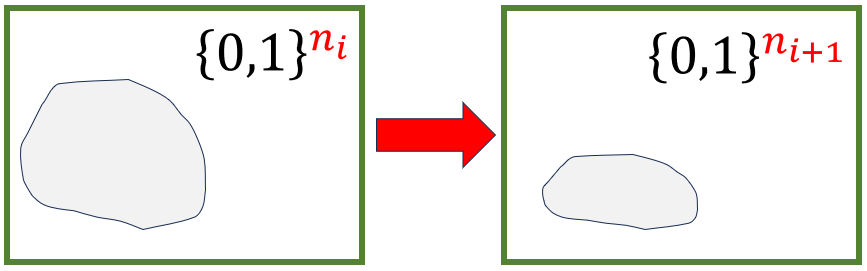 At each input length ni, candidate HSG Hi of size Ti
Define a function BFi that attempts to find a prime in Hi
The next HSG is instantiated using BFi as a hard function
Argument employs a new HSG construction [CT21]
30
The algorithm and its correctness
31
Towards almost-everywhere bounds on rKt ?
Is the existence of succinct representations for primes a rare phenomenon?
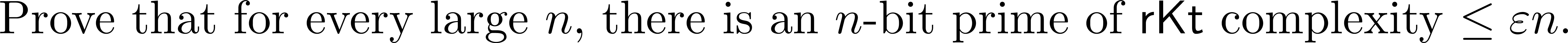 32
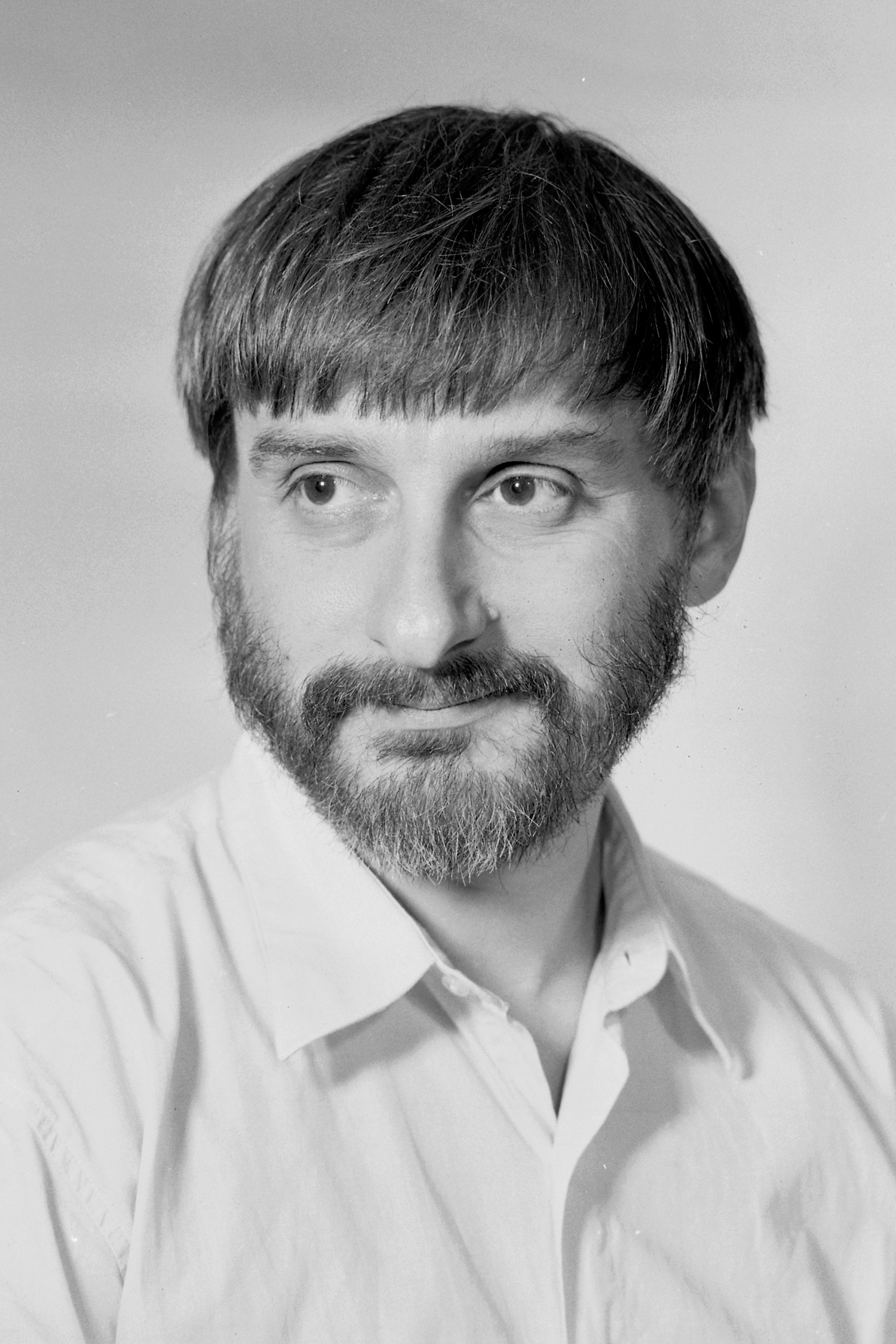 Coding Theorems
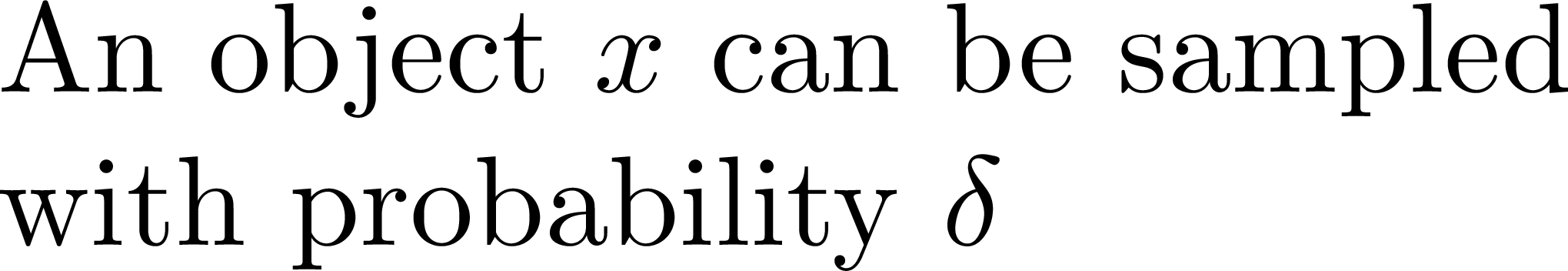 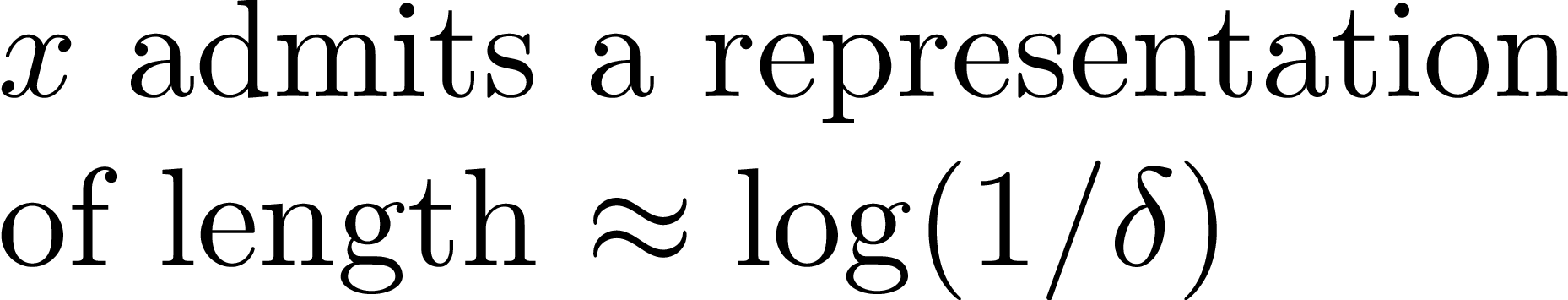 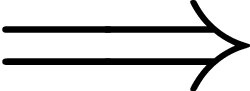 Known to hold for Kolmogorov Complexity. Existence of a feasible version?
[Lu-Oliveira 2021]
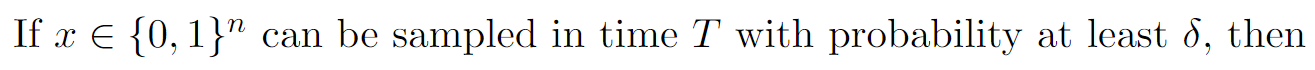 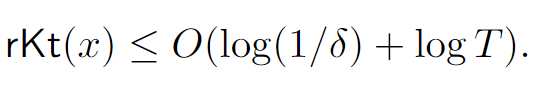 33
Back to Primes
By the Coding Theorem for rKt, almost-everywhere bounds for primes reduces to
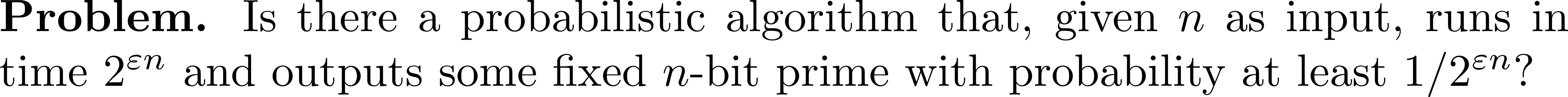 This is a significant relaxation of the Polymath problem of deterministically generating primes.
34
Summary
Corollary: Infinitely many strings in Q  of rKt complexity O(log n).
Challenge: Make the result work on all input lengths?
35
Thank You
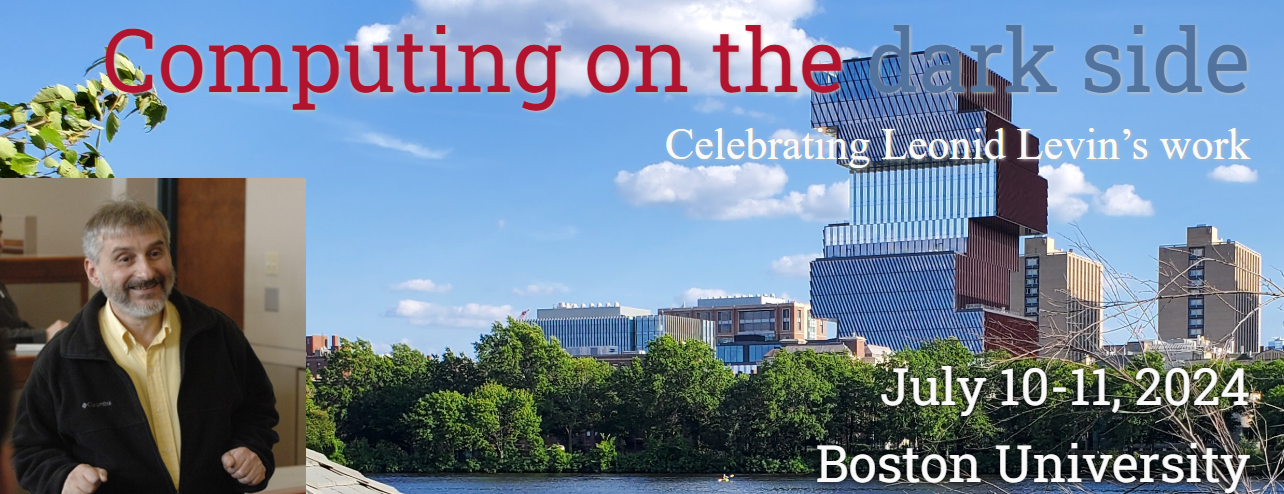 36
State of the Art
Best known algorithm is due to [Lagarias-Odlyzko’87]. 

[LO87] employs techniques from analytic number theory to approx. count primes in an interval [a,b]. It has running time guarantee 2n/2+o(n).
[2n-1  , 2n - 1]
Approx. # primes in each interval in time
Idea:
…
2n/2
2n/2
The (ideal) Chen-Tell generator (2021)
M bits
log T
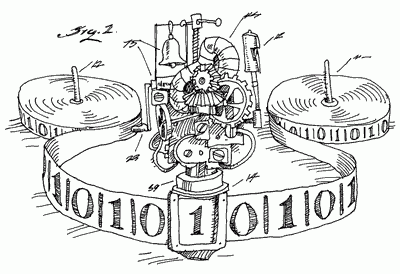 …
AKS
AKS
AKS
AKS
AKS
0n
00…01
1n
11…10
Pseudodeterministic constructions from [CT21]
log T = O(n)
NO
YES
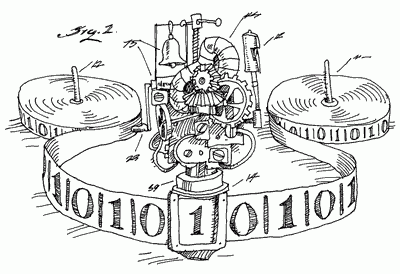 Iterate!
The iterated win-win argument
A closer look at each iteration
Omitted Technical Details
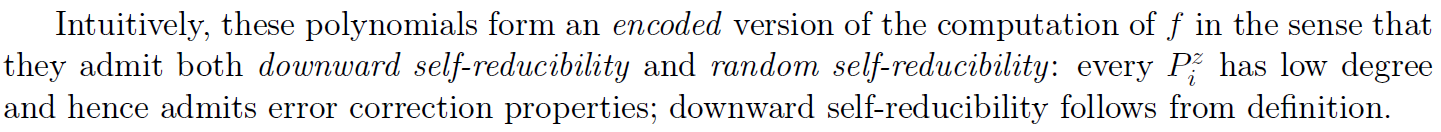 The Chen-Tell Generator
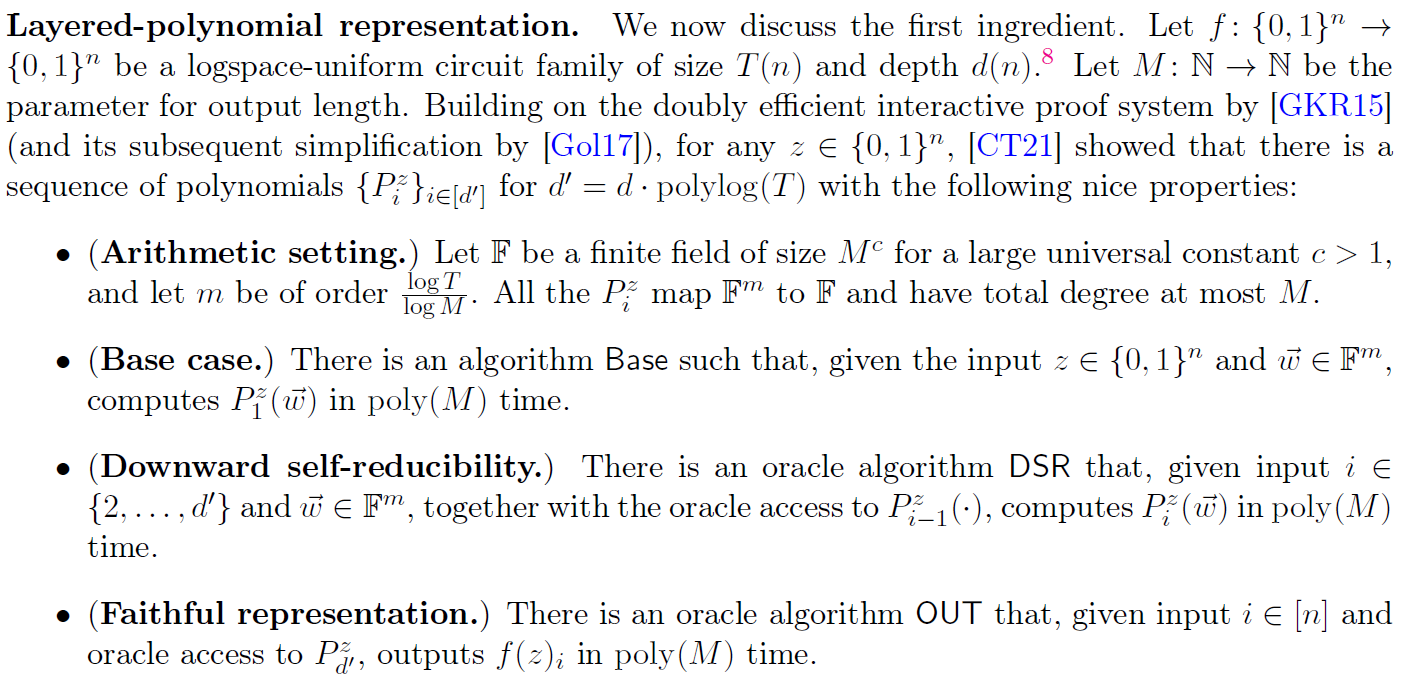 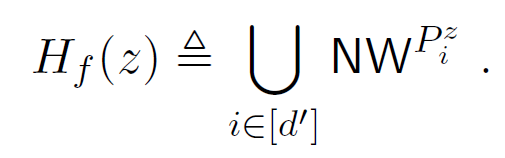 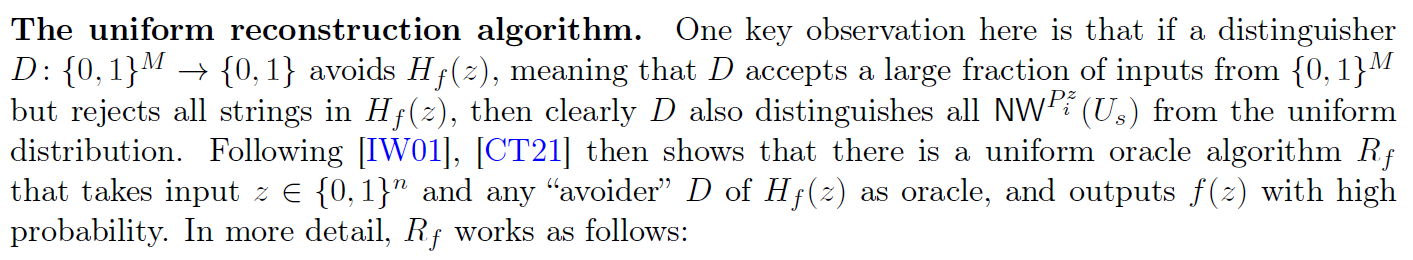 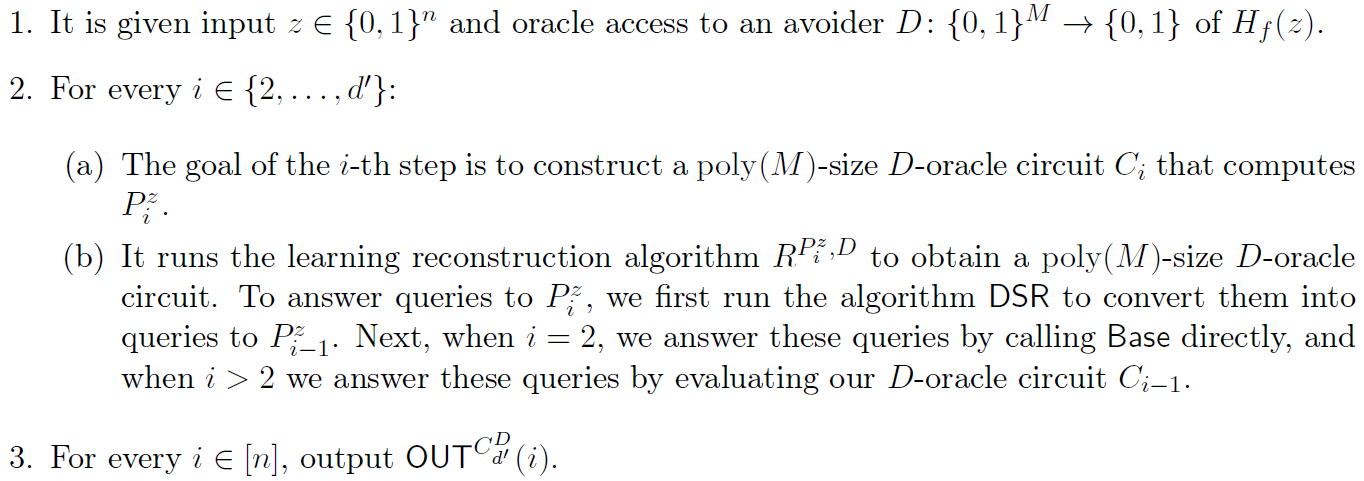 GKR – Delegation of Computation
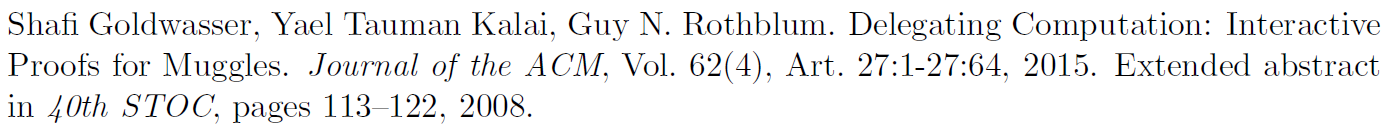 [ Statement from the exposition in Goldreich’17 ]
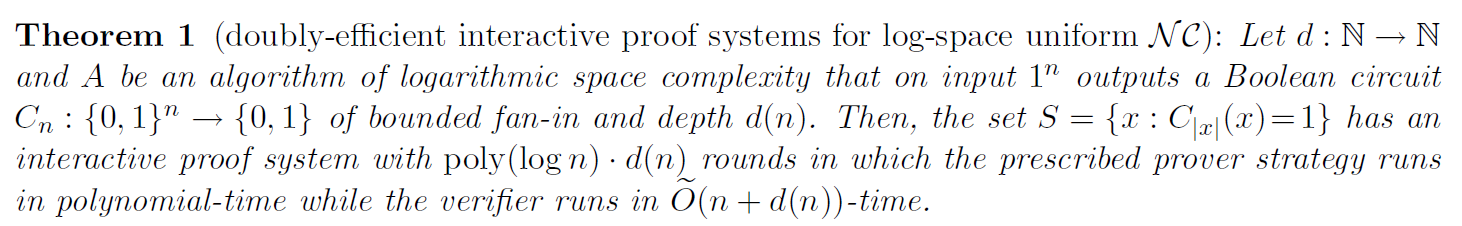